POČETCI HRVATSKE PISMENOSTI
HRVATSKI JEZIK
POČETCI HRVATSKOGA JEZIKA
Hrvati su se na ovim prostorima od svojih početaka koristili TRIMA JEZICIMA I TRIMA PISMIMA.

JEZICI: latinski, starocrkvenoslavenski, starohrvatski

PISMA: latinica, glagoljica, hrvatska ćirilica/bosančica
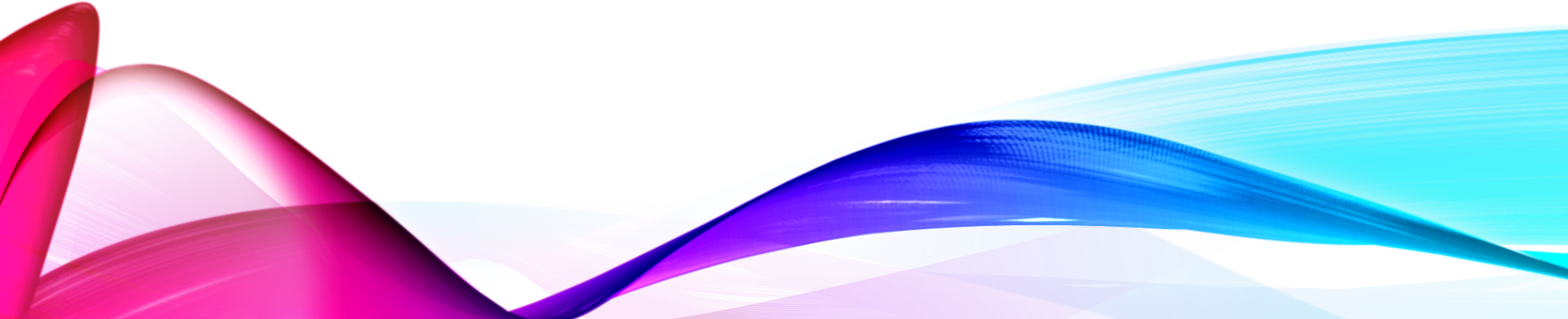 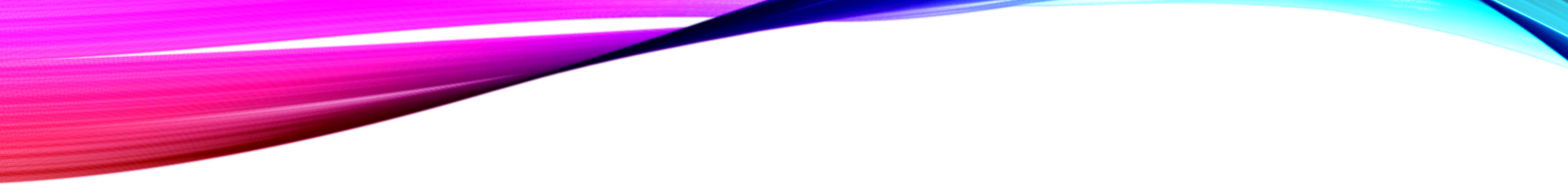 inkunabula
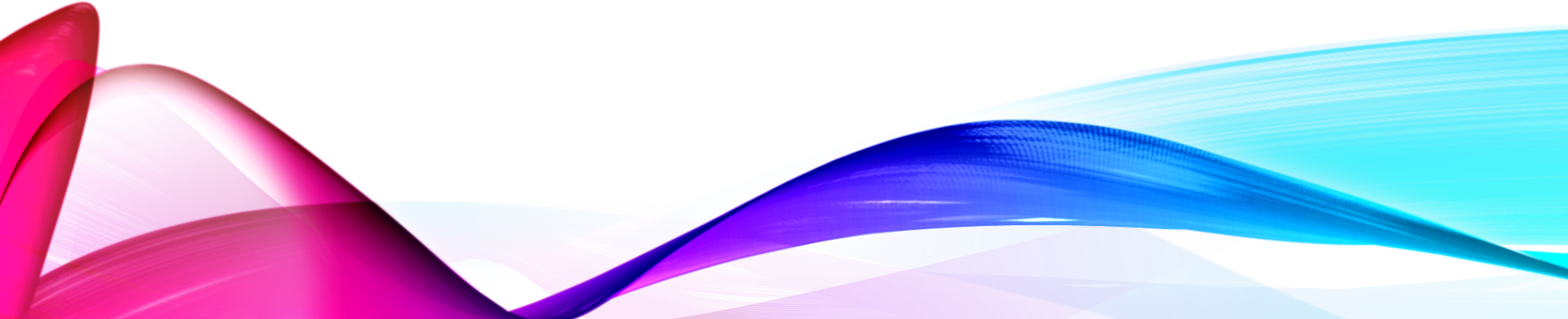 INKUNABULE
MISAL PO ZAKONU RIMSKOGA DVORA, 1483.
https://glagoljica.hr/?pr=i&id=13837 
Hrvatski prvotisak – tiskana je samo 28 godina nakon tiskanja Biblije, prve tiskane knjige (1455. – izum tiskarskoga stroja – J. Gutenberg)
LATINICA
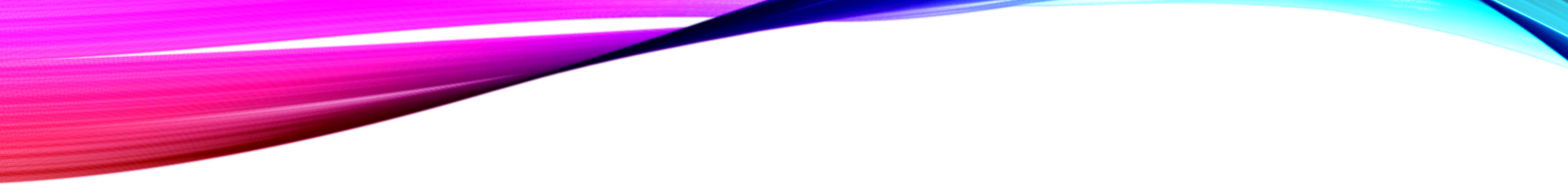 glagoljica
ĆIRILICA/BOSANČICA
HRVATSKI GOVORI
BAŠĆANSKA PLOČA
TV KALENDAR
https://www.youtube.com/watch?v=2Ow0sFm1Y04


 https://www.youtube.com/watch?v=oFIMr3L-HGE
TEKST BAŠĆANSKE PLOČE
https://hr.wikipedia.org/wiki/Datoteka:Ba%C5%A1ka_tablet.wav
SADRŽAJ BAŠĆANSKE PLOČE
invokacija (zazivanje Boga)
zapis opata Držihe u prvom licu kojim tvrdi da je hrvatski kralj Zvonimir poklonio crkvi svete Lucije zemljište za što navodi svjedoke
riječi protiv onih koji bi darovanje zanijekali
obveza redovnika te crkve koji neka mole za darovatelje i svjedoke
zapis opata Dobrovita u prvom licu koji govori da je on sagradio tu crkvu sa svojih devetero redovničke braće za vrijeme kneza Kosmata
zapis u kojem se navodi da su u to vrijeme "Mikula v Otočcu" i "Sveta Lucija" bili ujedinjeni
Iz sadržaja se može zaključiti da je tekst sastavljen od više dijelova koji nisu nastali u istom razdoblju, nego u rasponu upravljanja barem dvaju opata, Držihe i Dobrovita.
BAŠĆANSKA PLOČA
Bašćanska ploča je darovnica kojom kralj Zvonimir benediktincima daruje zemljište za gradnju crve sv. Lucije.
Nastala je oko 1100 godine u Jurandvoru kod Baške na otoku Krku.
Bašćansku ploču pronašao je župnik Petar Dorčić ugrađenu u pod crkve 1851. godine te upozorio Ivana Kukuljevića Sakcinskog, koji ju je predstavio znanosti.
Napisali su je opat Držiha i Dobrovit.
Gornjim rubom ukrašena je s ornamentalnim motivom loze.
Pisana je u 13 redaka prijelaznim oblikom glagoljice (od oble k uglatoj),na hrvatskome jeziku, uklesan u kamen (bijeli vapnenac) debljine 8 cm, visok 99 cm, a širok 197 cm (402 slova – 107 riječi), teška oko 800 kg
Bila je dijelom oltarne pregrade u crkvi sv. Lucije.
Čuva se u HAZU.
BAŠĆANSKA PLOČAznačenja
povijesno
vjersko
pravno
jezično
književno
Prvi se put na hrvatskome jeziku spominje ime hrvatskoga kalja.
Kvarnersko područje bilo je u granicama Zvonimirove Hrvatske
Dani kneza Kosmata
darovnica kralja Zvonimira
navedeni svjedoci: Desimir – župan Krbave, Martin u Lici, Pribineža – poslanik u Vinodolu i Jakov na otoku
Opat Držiha i Dobrovit
12 apostola
4 evanđelista
Hrvati su kršćani - katolici
prvi cjeloviti spomenik hrvatske pismenosti
pisan na hrvatskome jeziku hrvatskim pismom (glagoljica)
Pripremila Vanja Selak, prof.